Canto mimato :”LA FESTA DI PRIMAVERA”
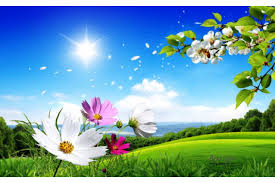 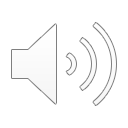 1°STROFA:SALTA  BAMBINO,SALTA BAMBINASALTA ,SALTA ,SALTA, SALTA ALLEGRAMENTE…
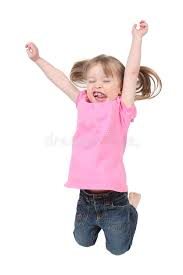 RITORNELLO:E’ PRIMAVERA ,LA NATURA SI DESTA…
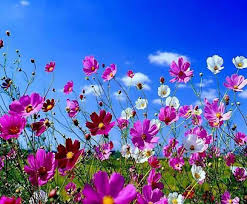 IN TUTTI PRATI SI PREPARA LA FESTA.
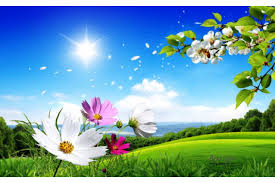 2°STROFA:BALLA BAMBINO,BALLA BAMBINA»
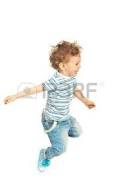 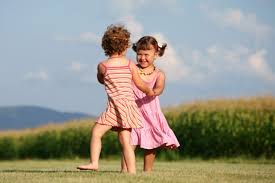 BALLA,BALLA,BALLA …BALLA ALLEGRAMENTE
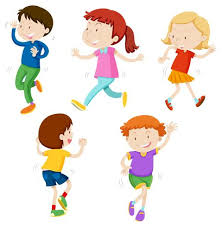 RITORNELLO:E’PRIMAVERA LA NATURA DI DESTA..
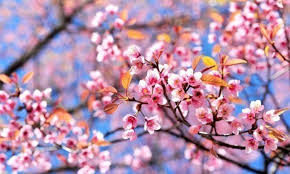 IN TUTTI I PRATI SI PREPARA LA FESTA!
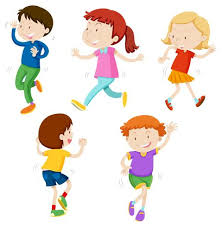 BUONA PRIMAVERA A TUTTI….CIAO